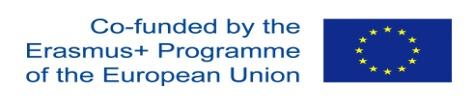 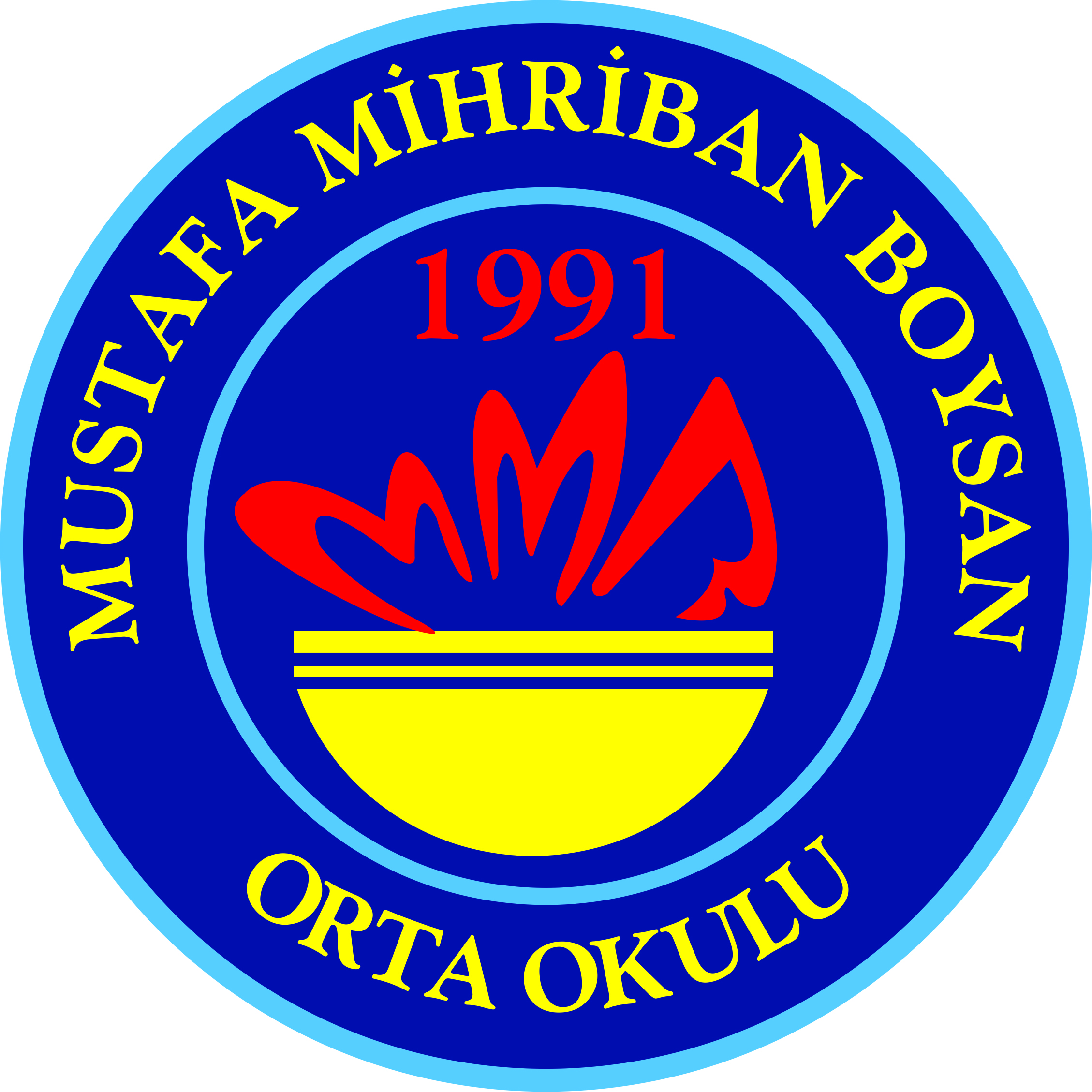 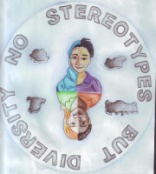 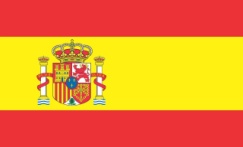 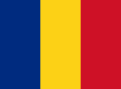 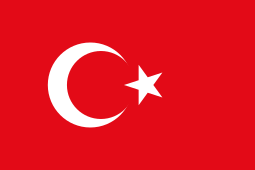 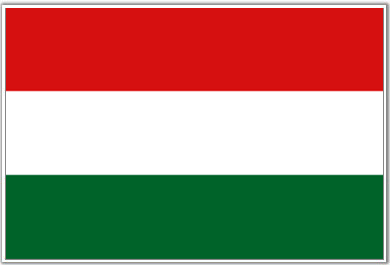 No Stereotypes But Diversity 2017-1-HU01-KA219-035974
Project partners
Budapest XIII. Kerületi Ady Endre Gimnázium, Budapest-Hungary
Scoala Gimnaziala "Alexandru Deparatenu" Rosiorii de Vede- Romania
Luis José Manuel y Antonio Molina Galdeano C. B., Granada- Spain
Mustafa Mihriban Boysan Middle School, Istanbul- Turkey
Meetings
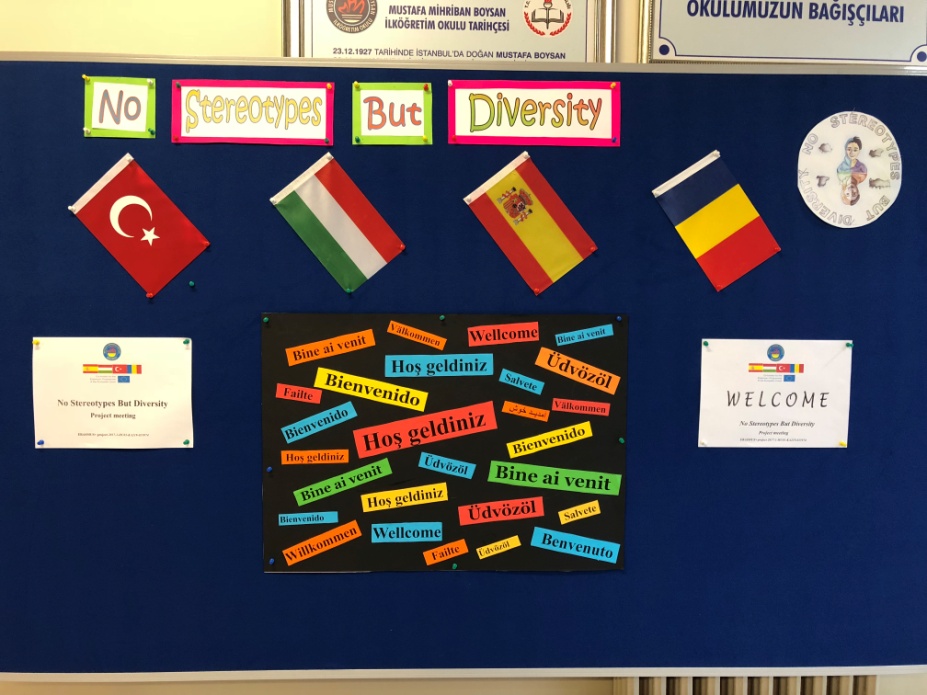 M1- Hungary  21-24 November 2017
C1- Turkey	19-23 February 2018
C2-  Romania 15-21 April 2018
C3 – Spain	22- 26 October 2018
C4- Hungary March 2019
M2- Turkey	May 2019
We want to reach the following objectives
to fight against hate speech and hate behaviour inside schools;
to increase social awareness, tolerance, empathy for the immigrants and refugees
to destroy stereotypes and raise awareness about the risks they cause
to improve the know-how related to tackling the issues of stereotyping and discrimination inside schools
Relationship between schools and NGOs
Topics
TR: Stereotypical thinking and discrimination 	about nationalities
RO: Gender and racial equality
SP: Religious equality
HU: Stereotypical thinking& discrimination in 	schools
The final output, a booklet about
NO HATE IN OUR LIVES
Breaking free from stereotyping and discrimination

a collection of interactive games and activities
to raise awareness about the dangers and
unfairness of stereotypes and discriminating
behaviour
Good practises of our project
Student selection methodology for the mobilities
Checklists and project communication
Skype talk with partners
Cooperation with the NGOs
Video diaries
Evaluation reports
Twinspace
Project web page
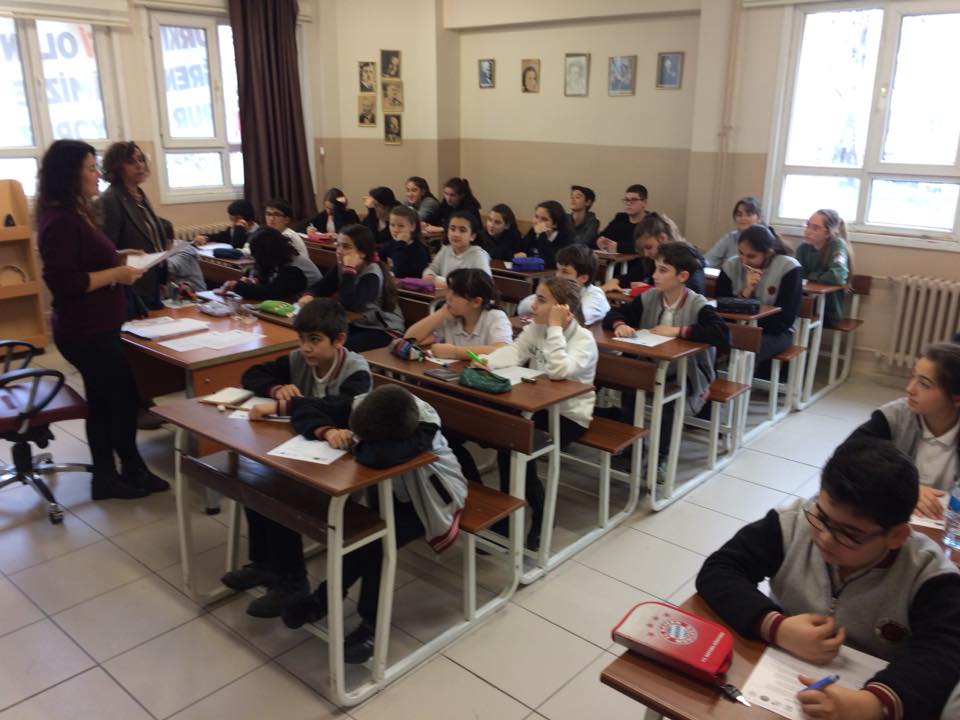 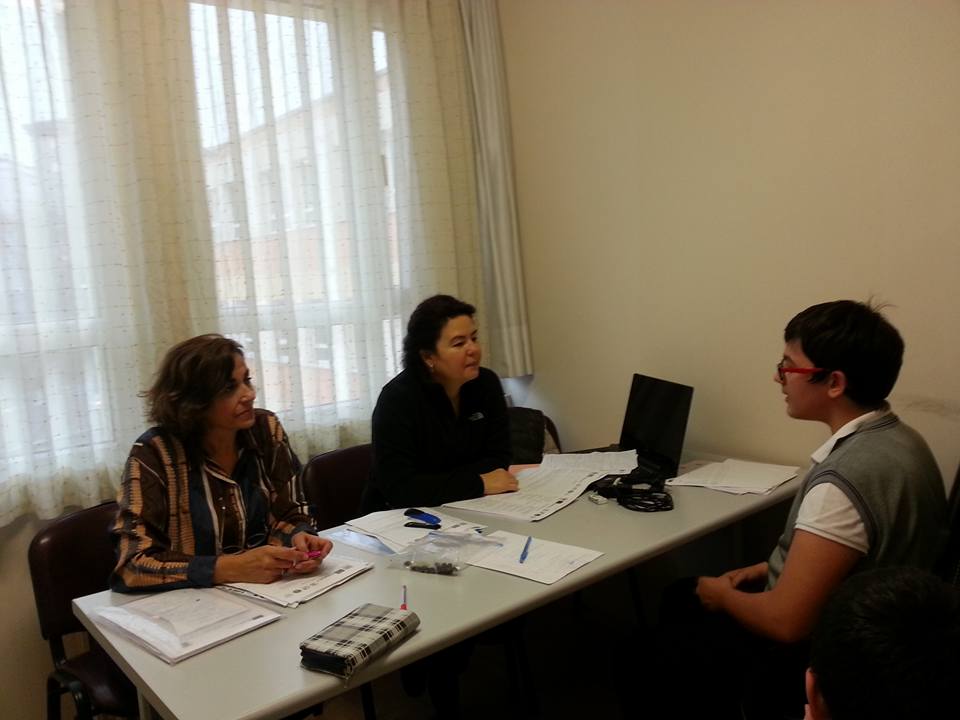 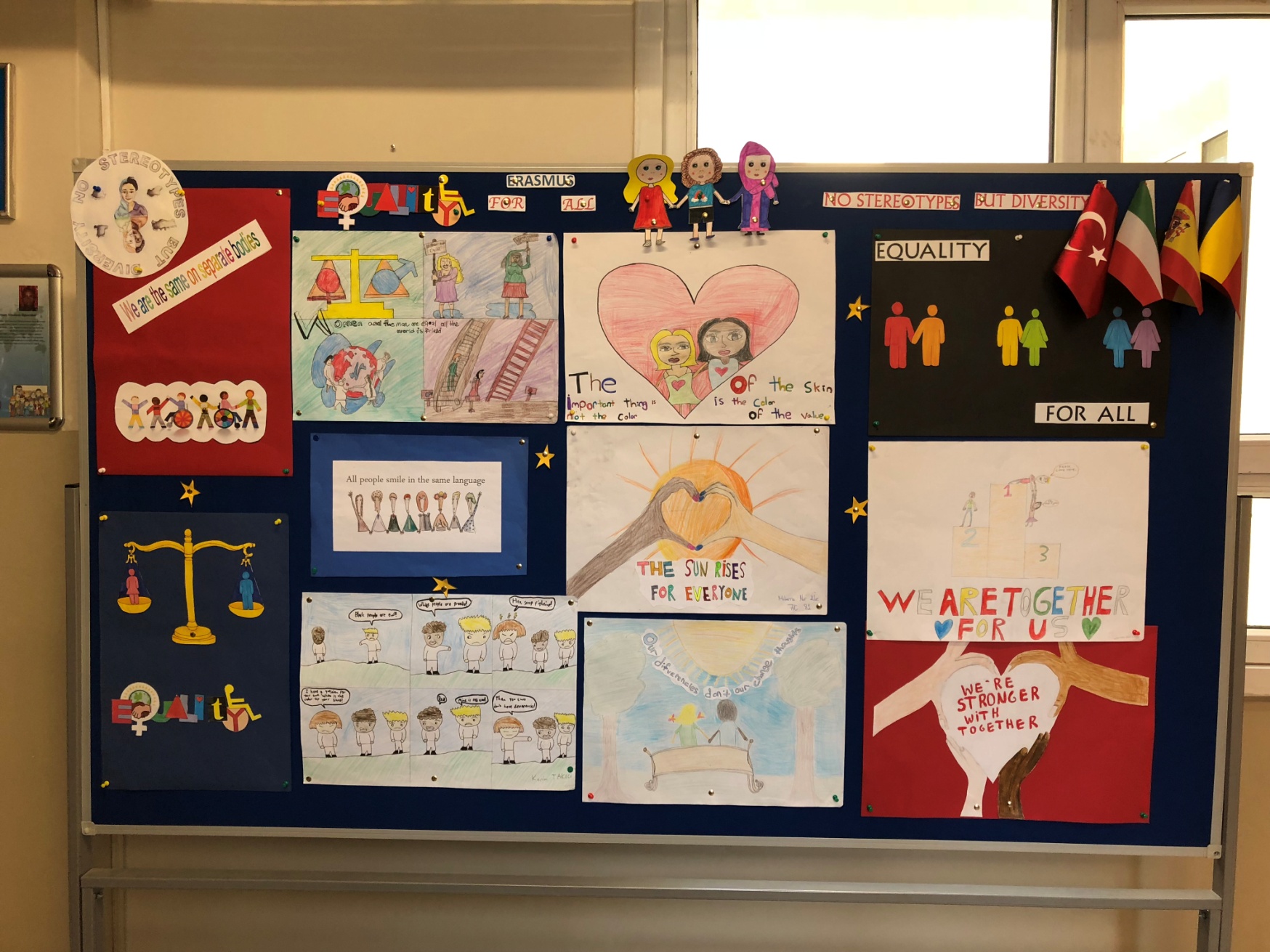 Student selection methodology for the mobilities
Student’s CV
Language test
Selection reports
Portfolios

https://docs.google.com/document/d/14TZDm6lO_DCKlCB7jBEsXtZroklkX2nW51yriErLG1k/edit
Who am I ?
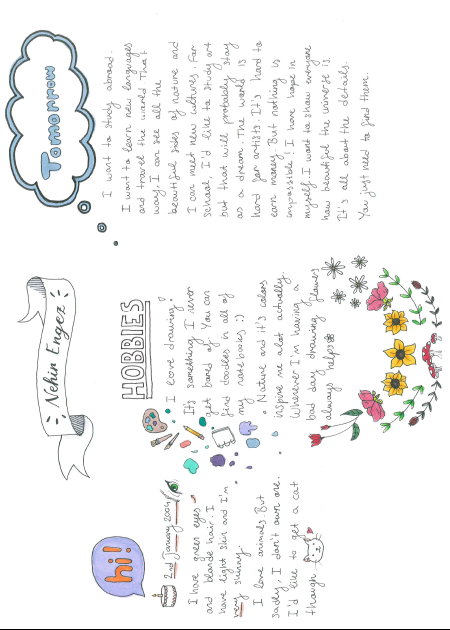 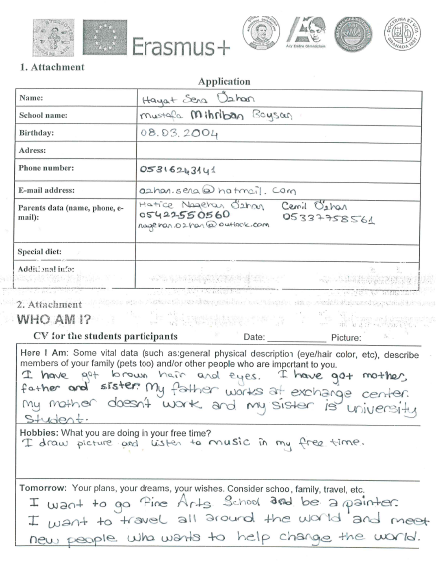 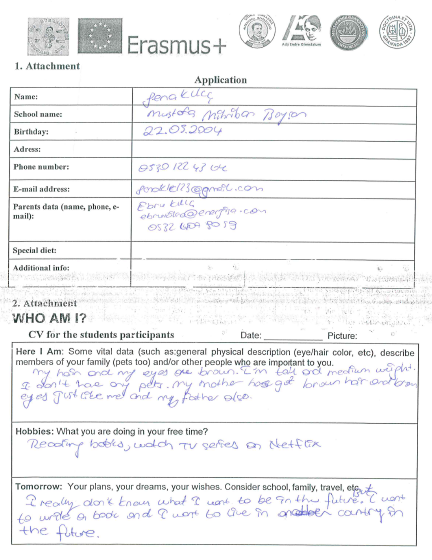 Video diary
Evaluation
Initial and final questionaires related with 
The topic
Language skills
Cultural awareness
Short term evaluation reports
Meeting evaluation and report
Dissemination
Facebook
Twinspace
Web page
Photos on Google
Erasmus + Corner
Local Newspaper
School page